Скульптура із бронзи
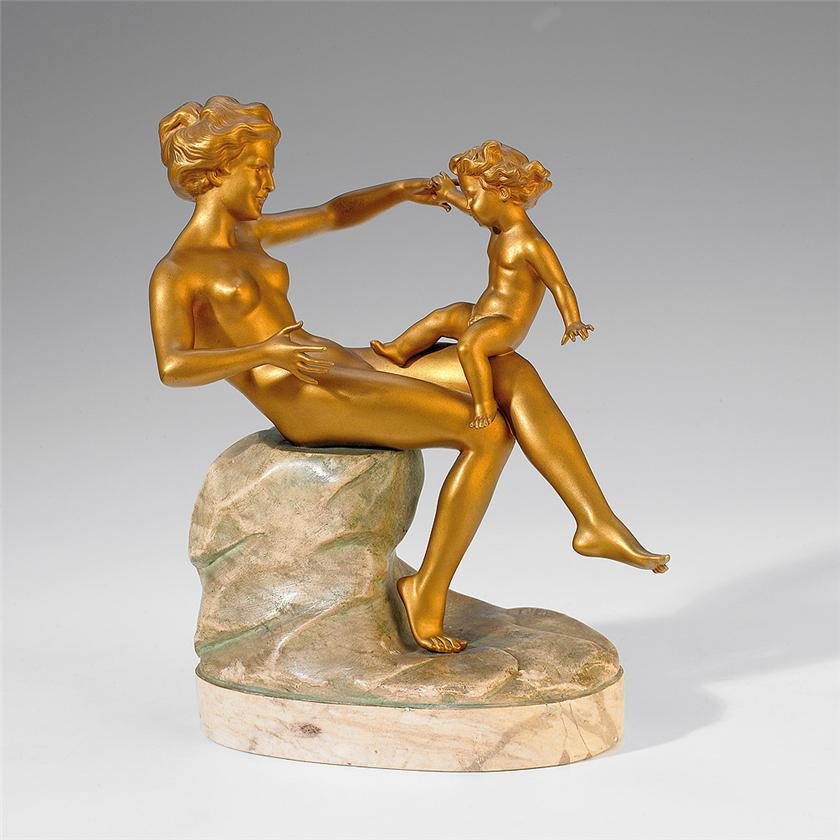 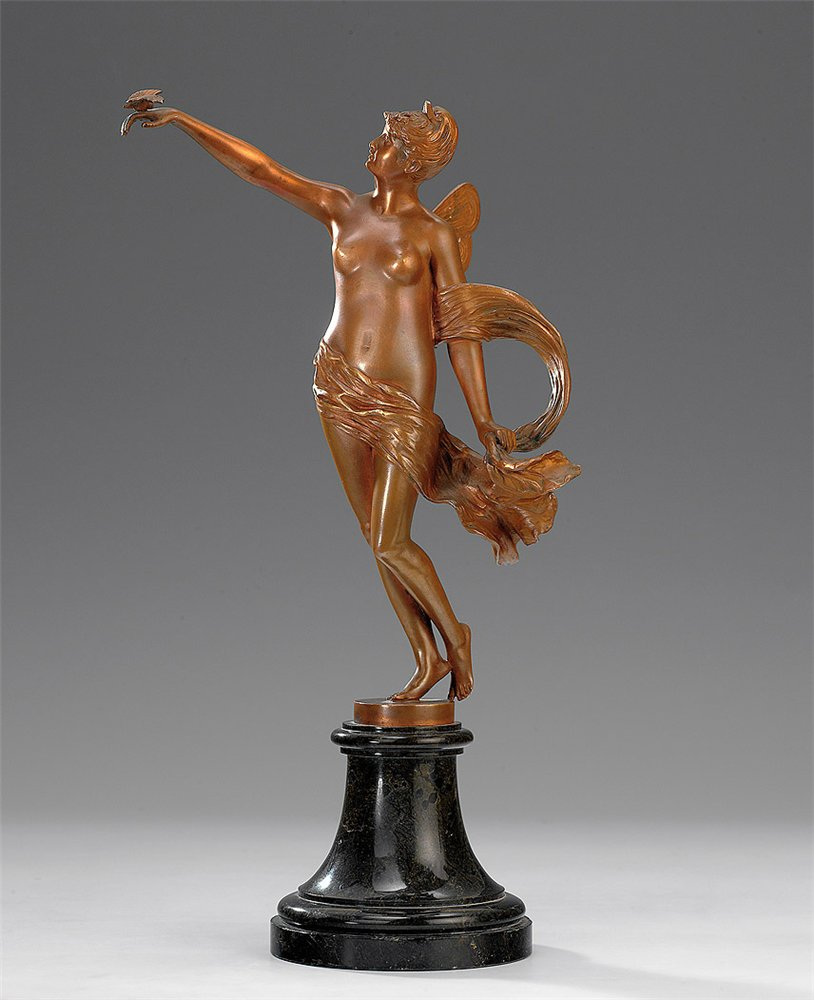 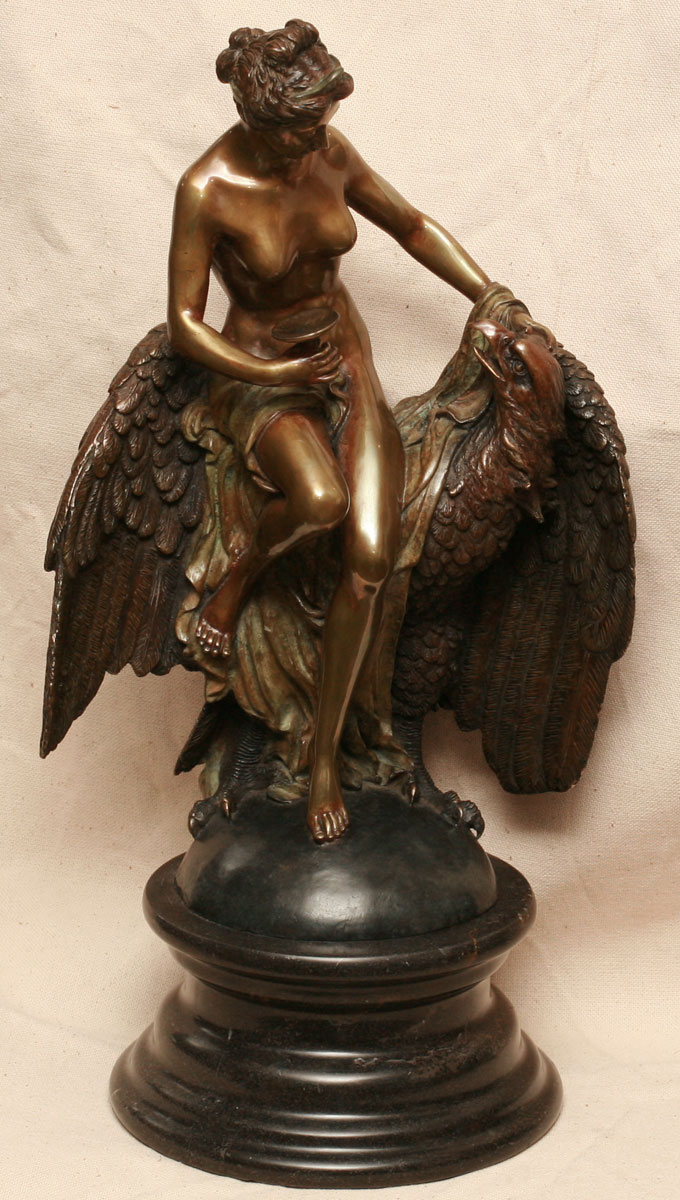 Jean-Baptiste-Joseph De Bay
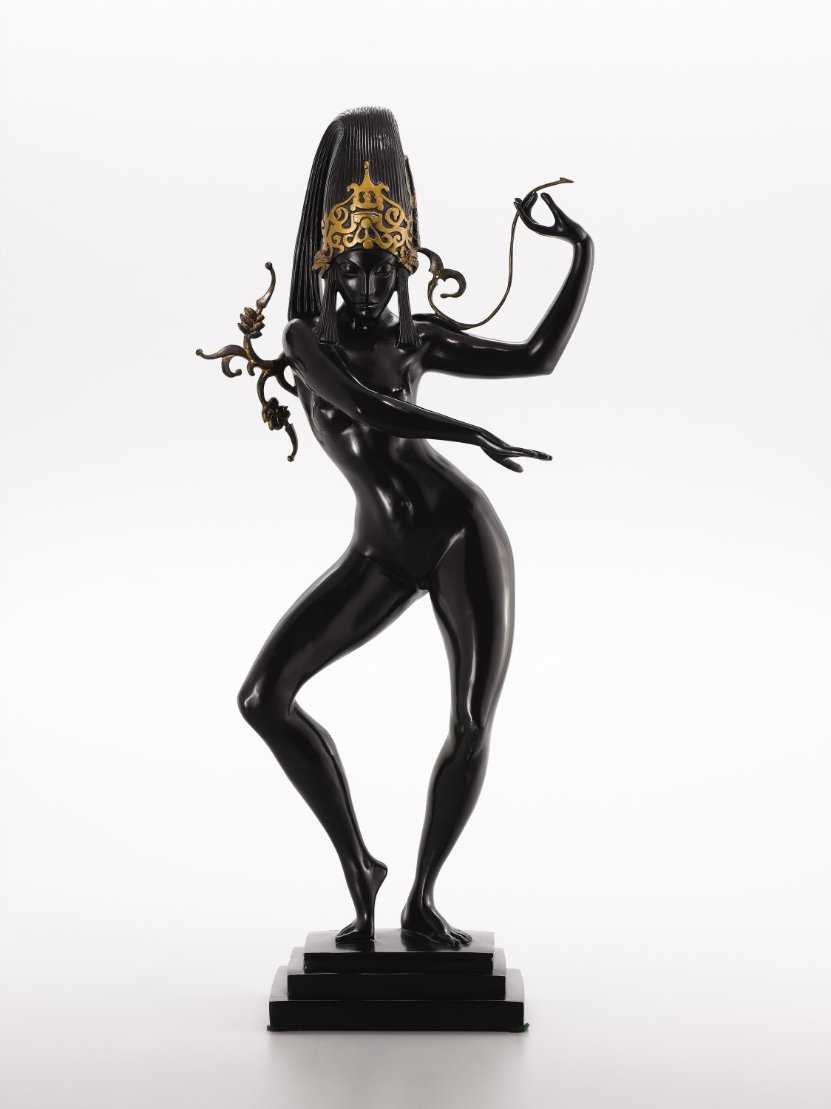 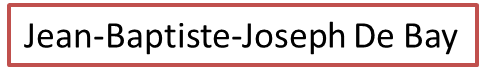 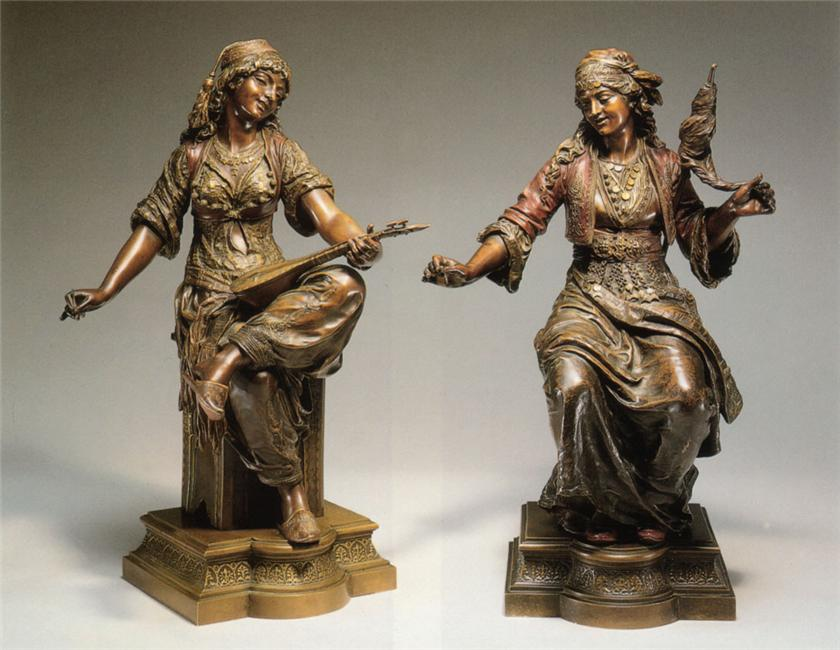 Frederick William MacMonnies (1863-1937)
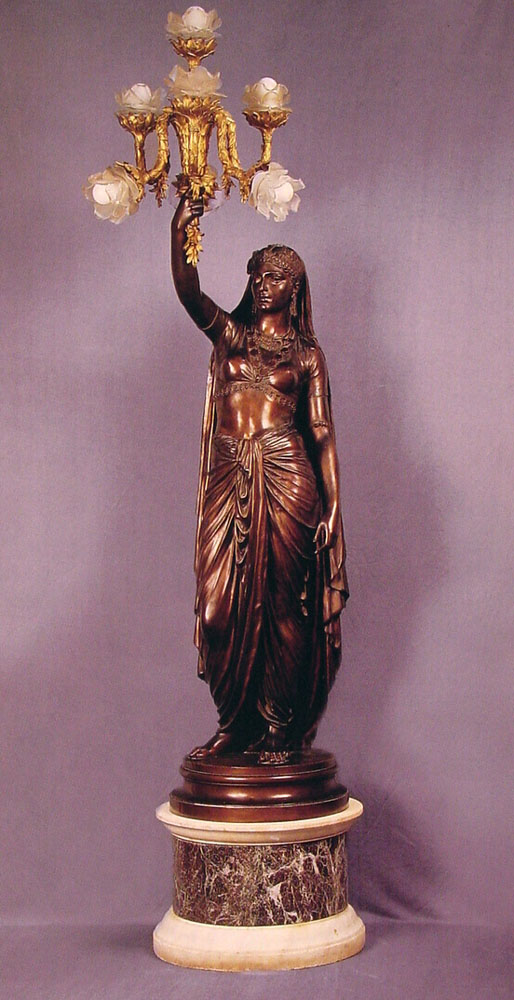 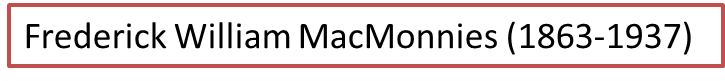 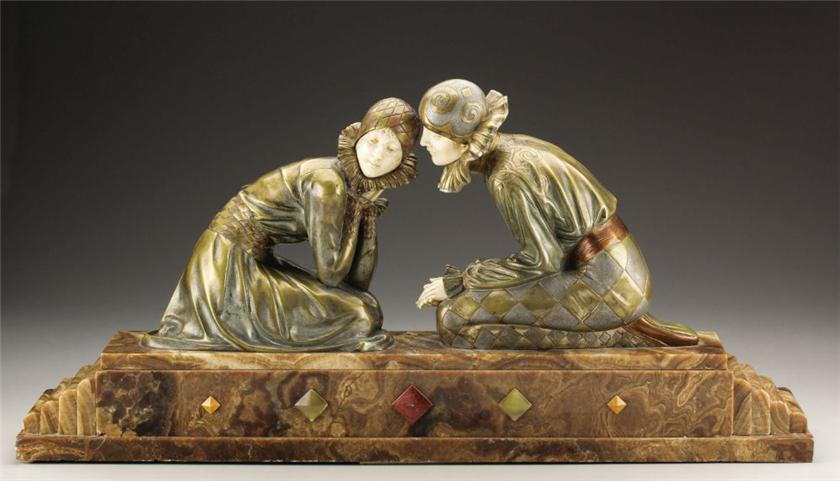 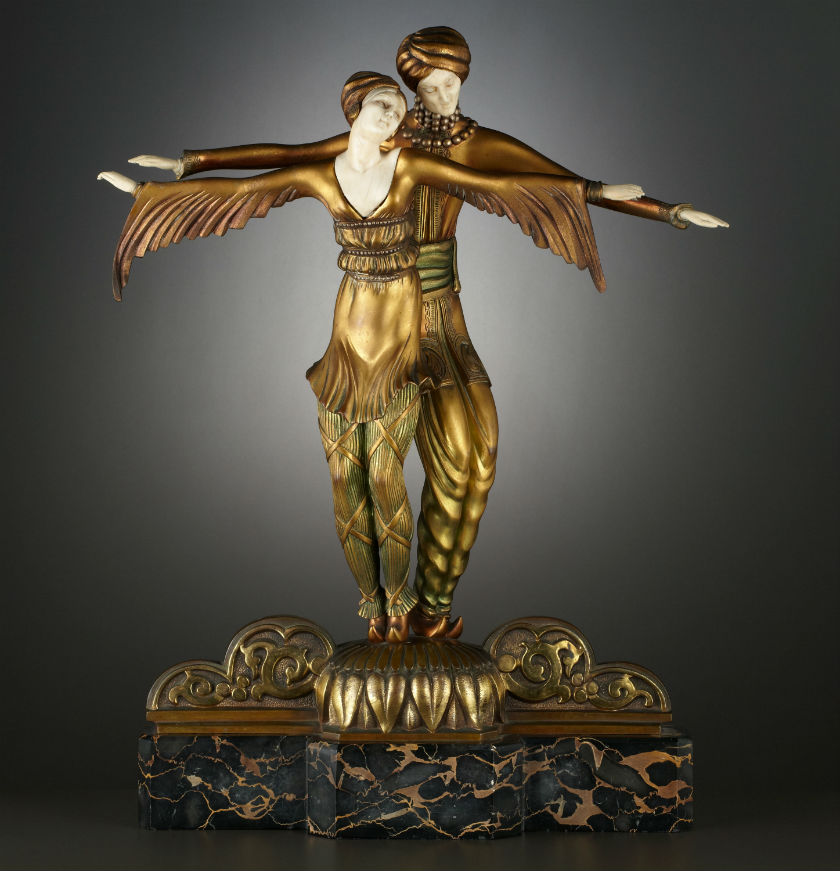 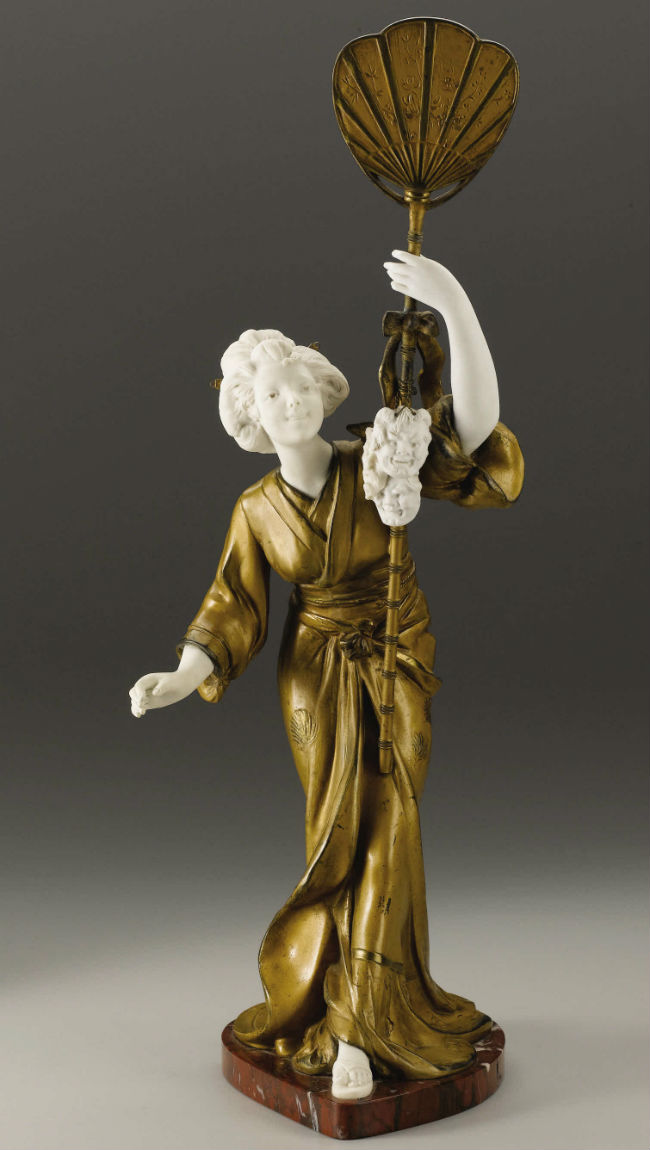 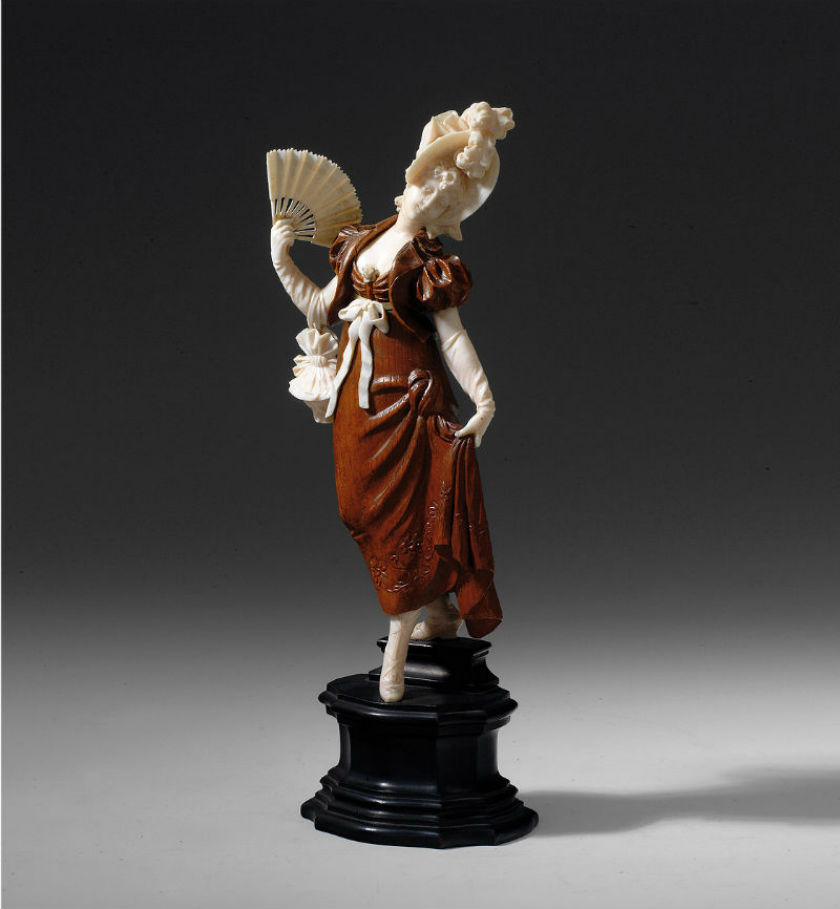 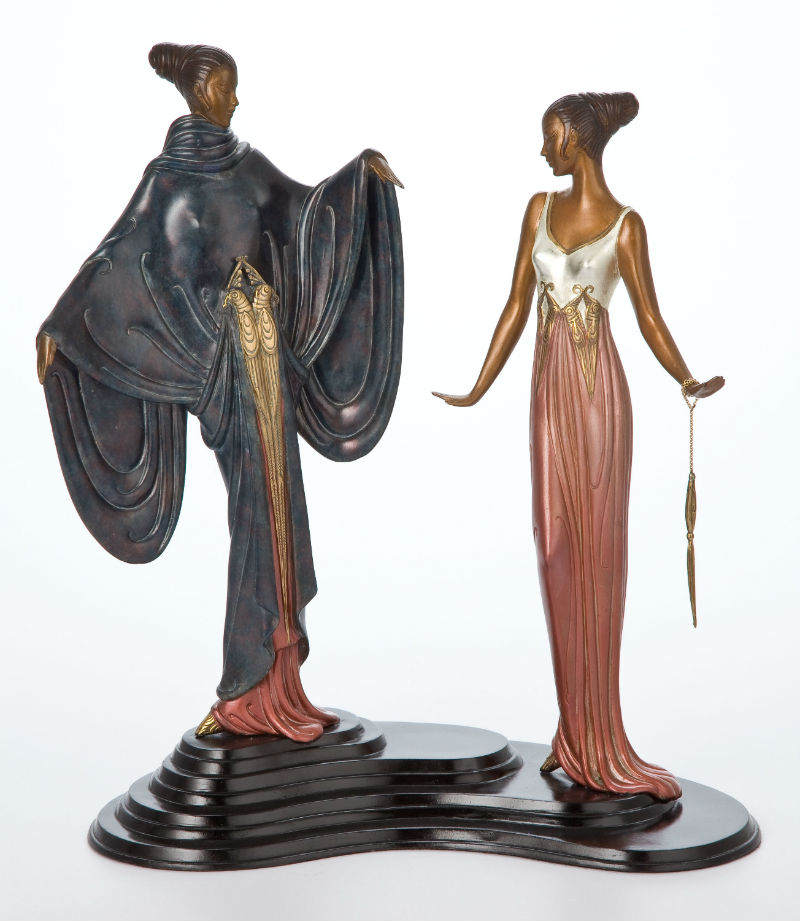 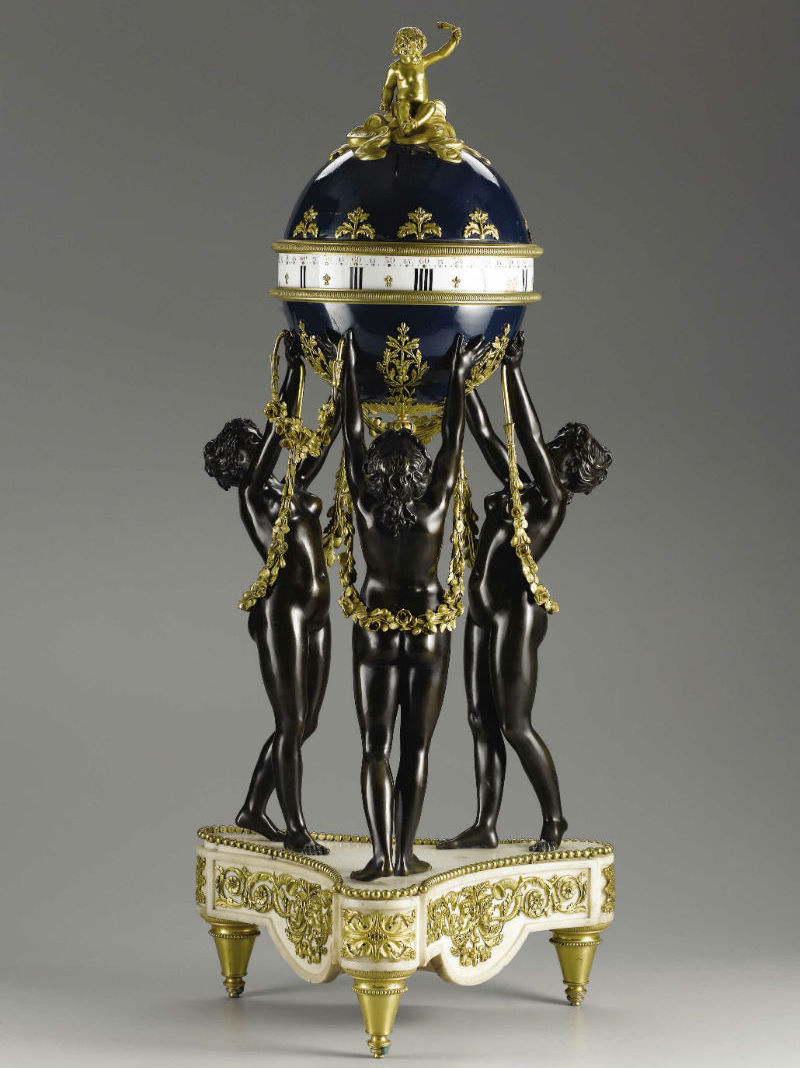 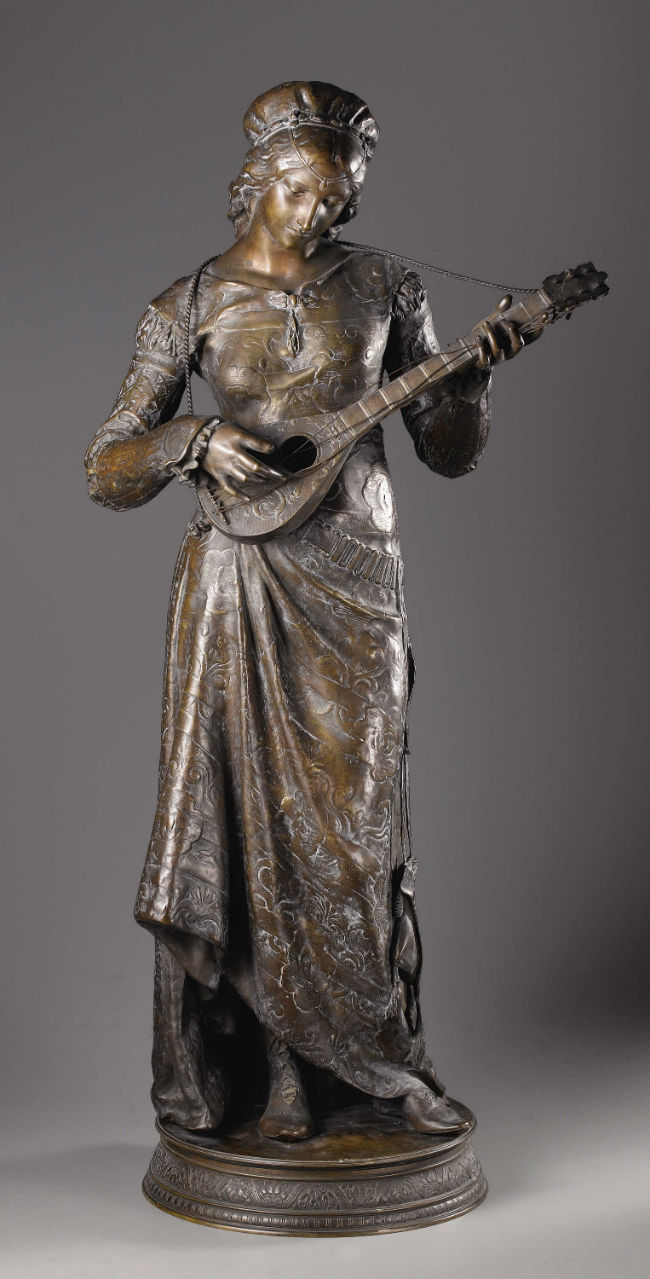 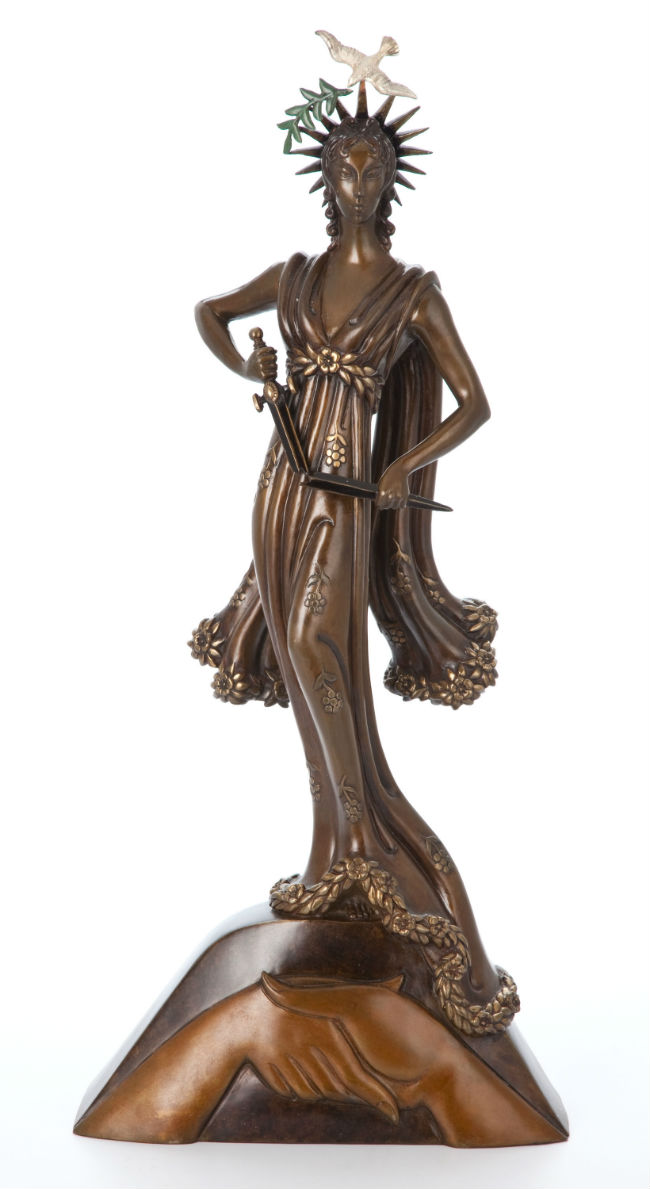 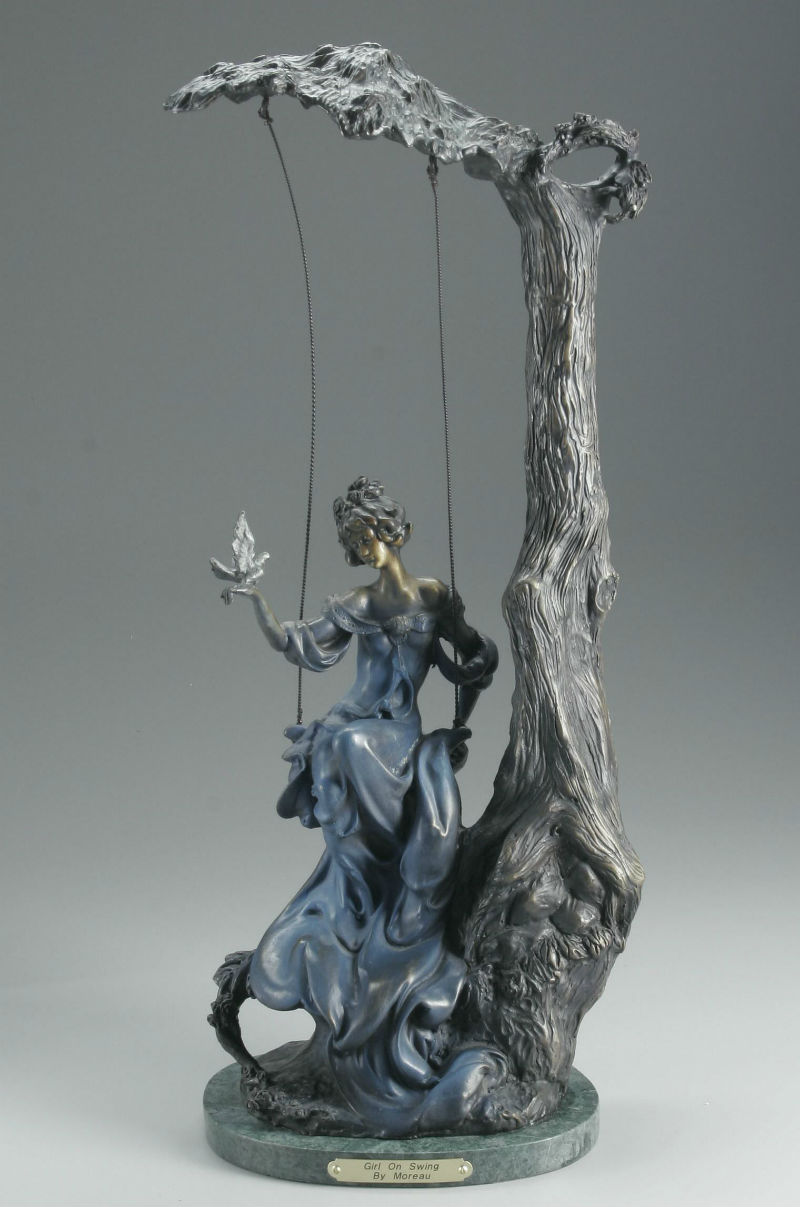 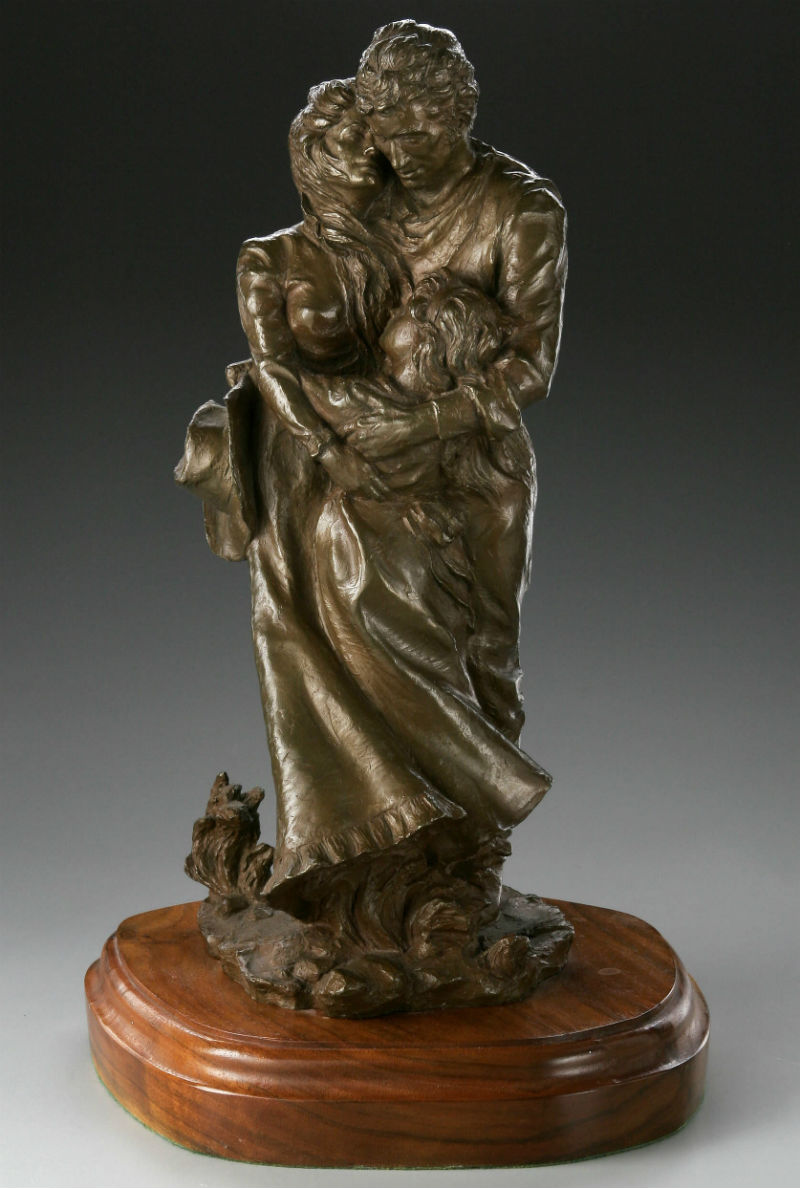 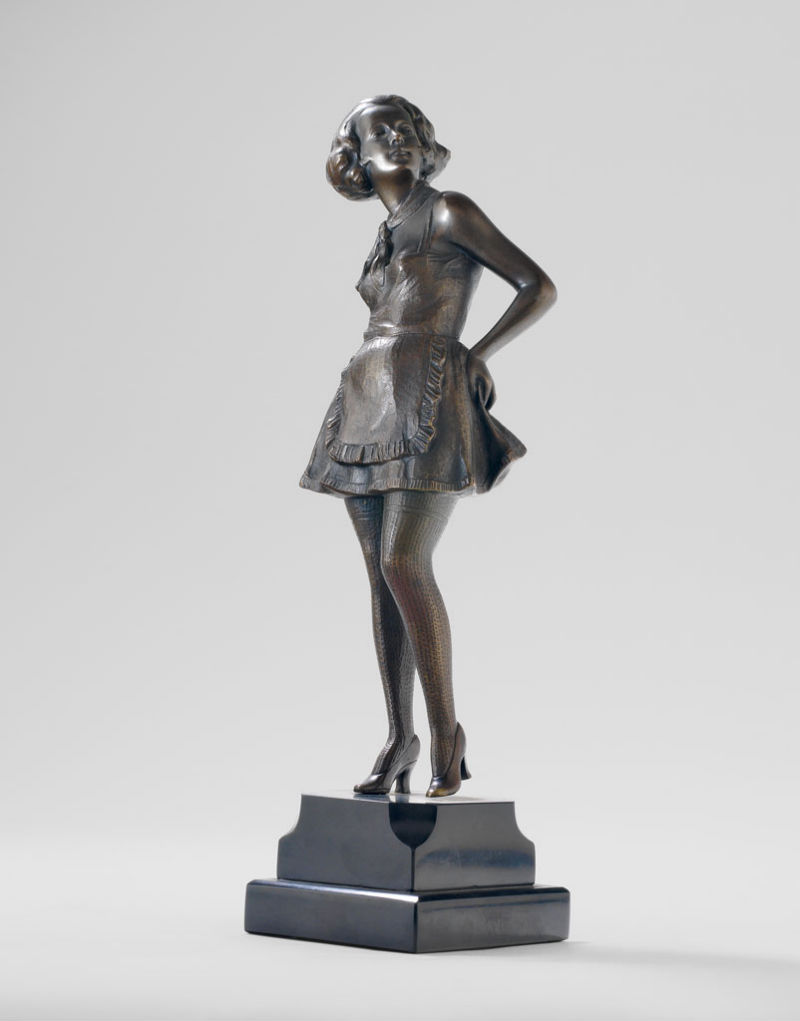 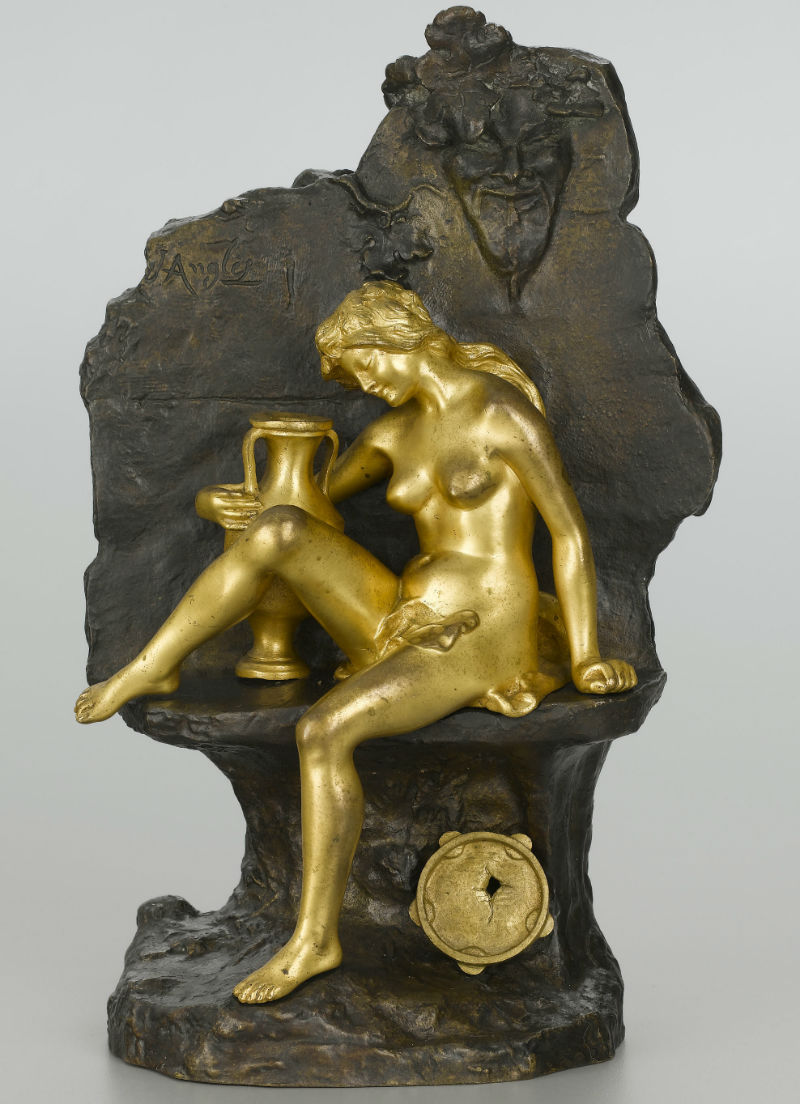 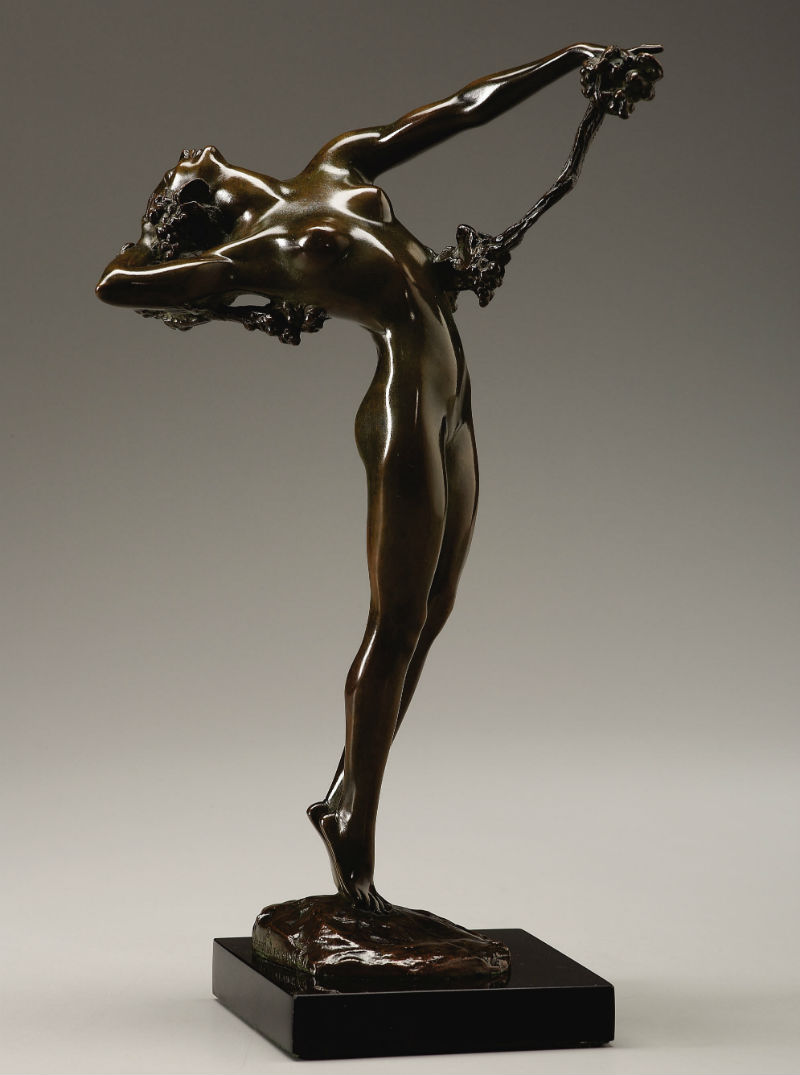